স্বাগতম
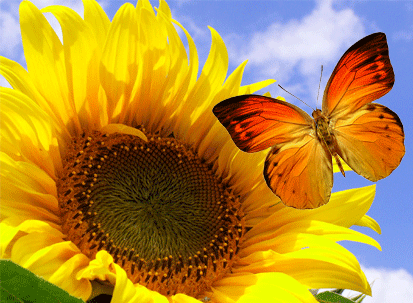 পরিচিতি
শিক্ষক পরিচিতি
মোঃ শরীফ আলম
সহকারী শিক্ষক
চুণ্টা এ.সি.একাডেমী
সরাইল,ব্রাহ্মণবাড়ীয়া ।
পাঠ পরিচিতি
শ্রেণিঃ ৮ম
বিষয়ঃ বাংলা ১ম পত্র
সময়ঃ ৪৫ মিনিট
তাঃ22-১1-২০20
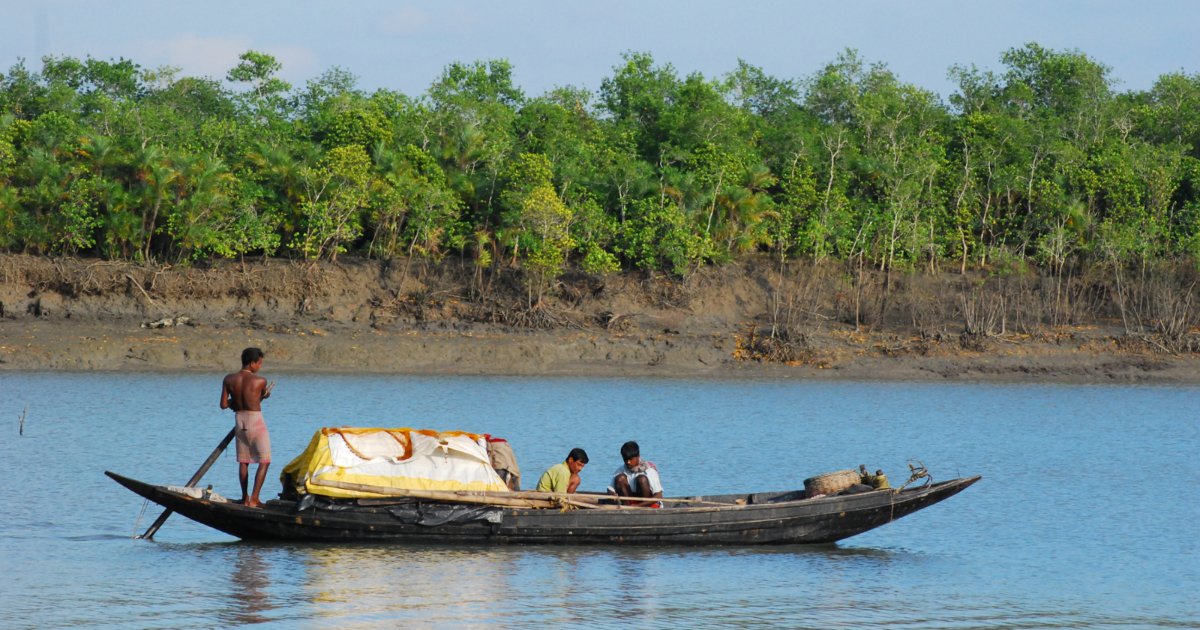 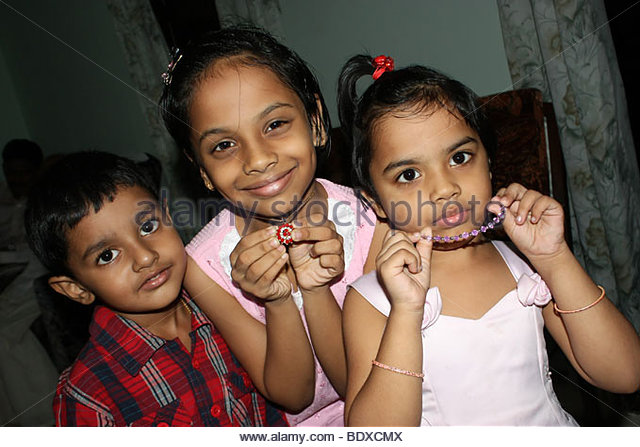 নৌকা
ভাই বোন
নৌকা ভ্রমন
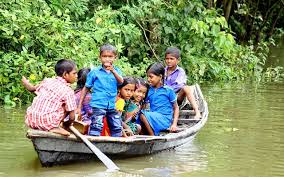 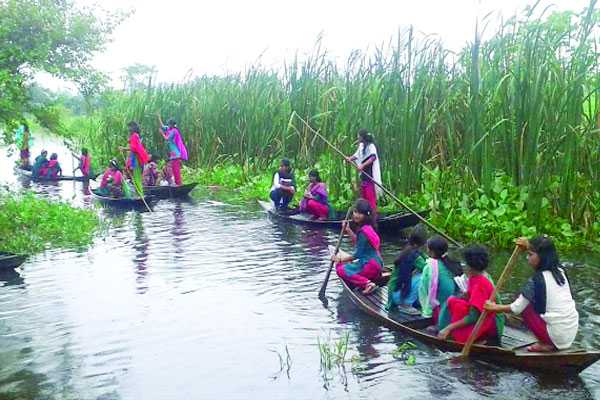 নদীর স্বপ্ন
বুদ্বদেব বসু
শিখনফল
এ পাঠ শেষে শিক্ষার্থীরা...
১/ নৌকা ভ্রমনের অভিজ্ঞতা অর্জন করবে ।
২/ কবি পরিচিতি বলতে পারবে । 
৩/ বিশেষ শব্দের অর্থ বলতে পারবে ও বাক্য গঠন করতে পারবে ।
৪/ নদীর প্রকৃতি ও এর সৌন্দর্য দেখতে অনুপ্রাণিত হবে ।
কবি পরিচিতি
বুদ্বদেব বসু
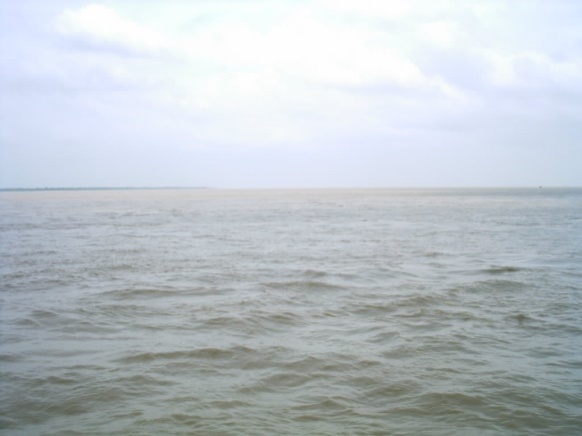 শোন                                  একটি নদীর নাম




সিকি                                              ২৫ পয়সার মুদ্রা



সূর্য লুকালো                                    সূর্য অস্ত গেল
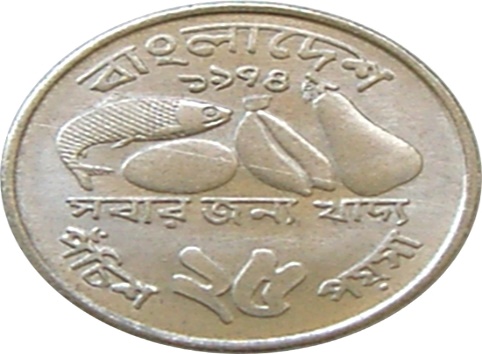 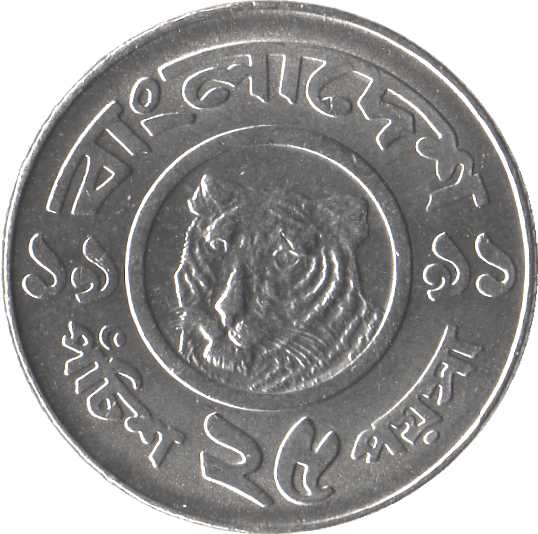 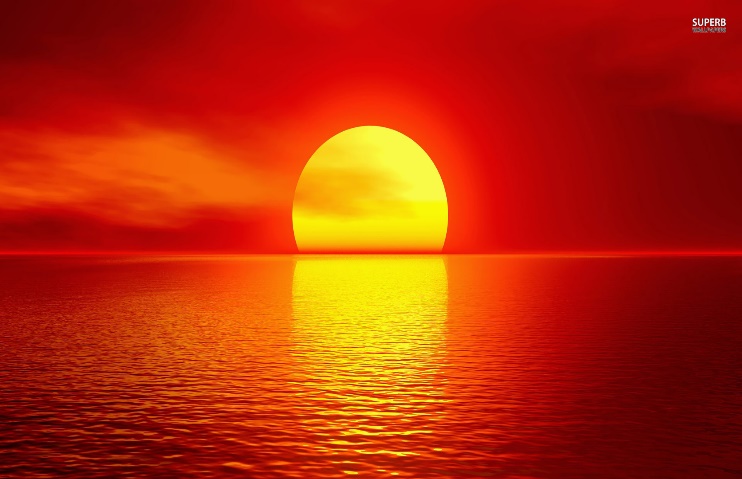 নদী ও প্রাকৃতিক দৃশ্য
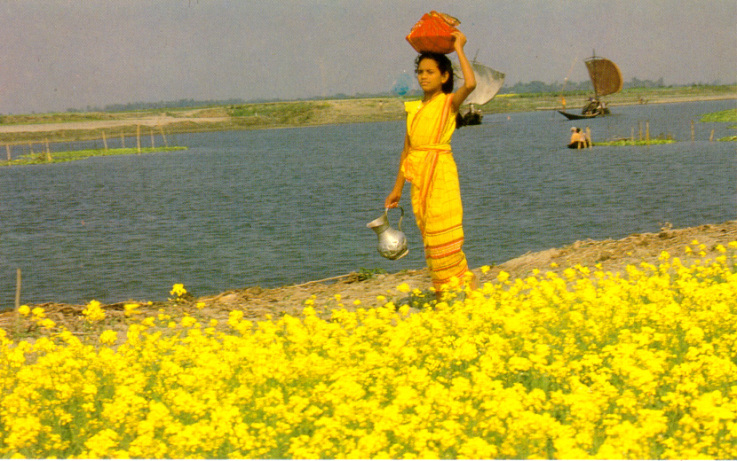 অনেক রঙের পাল আছে, মাঝি?
বেগনি, বাদামি,লাল?
হলদেও?-তবে সেটা দাও আজ,
বেগুনিটা দিয়ো কাল।
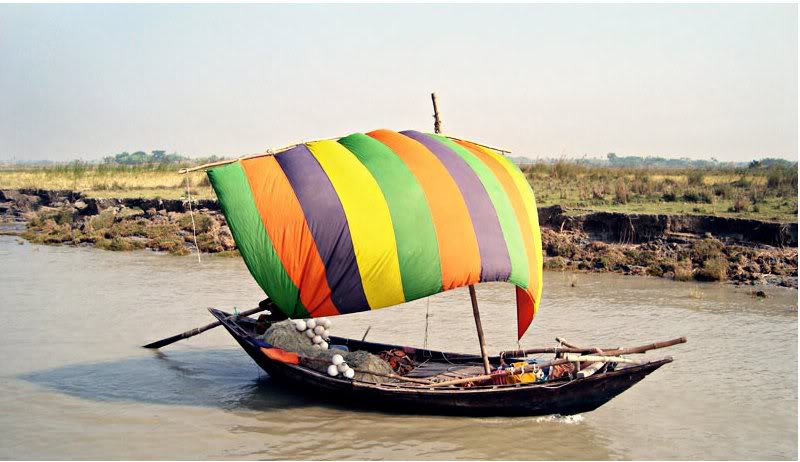 পাল
দলগত কাজঃ
ক-দলঃ নদীর স্বপ্ন কবিতায় কানাই ও ছোকানু    কোন কোন কাজ করেছে তা উল্লেখ কর।
খ-দলঃ বাংলাদেশের কতগুলো নদীর নাম লিখ।
মূল্যায়ণ
১/ ছোকানু কার বোন ?
২/ কে ঘুমিয়ে আছেন ?
৩/ বুদ্ধদেব বসু কত সালে জন্মগ্রহন করেন ?
৪/ রান্নার কারসাজি কে দেখাবে ?
বাড়ীর কাজঃ
 নদীর স্বপ্ন কবিতায় কিশোরের স্বপ্নের স্বরুপ ব্যাখ্যা কর।
ধন্যবাদ
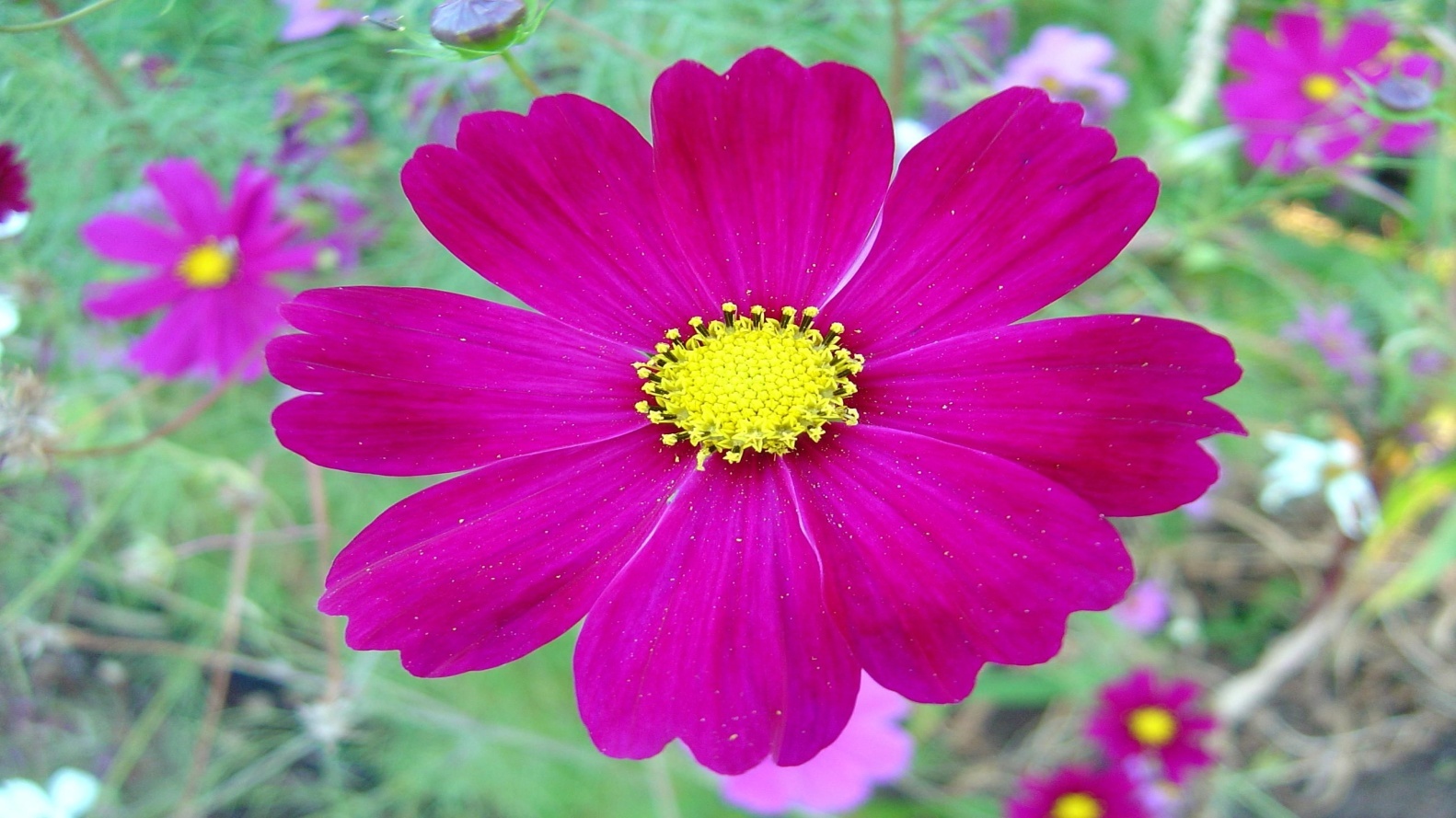